La Corée du Sud
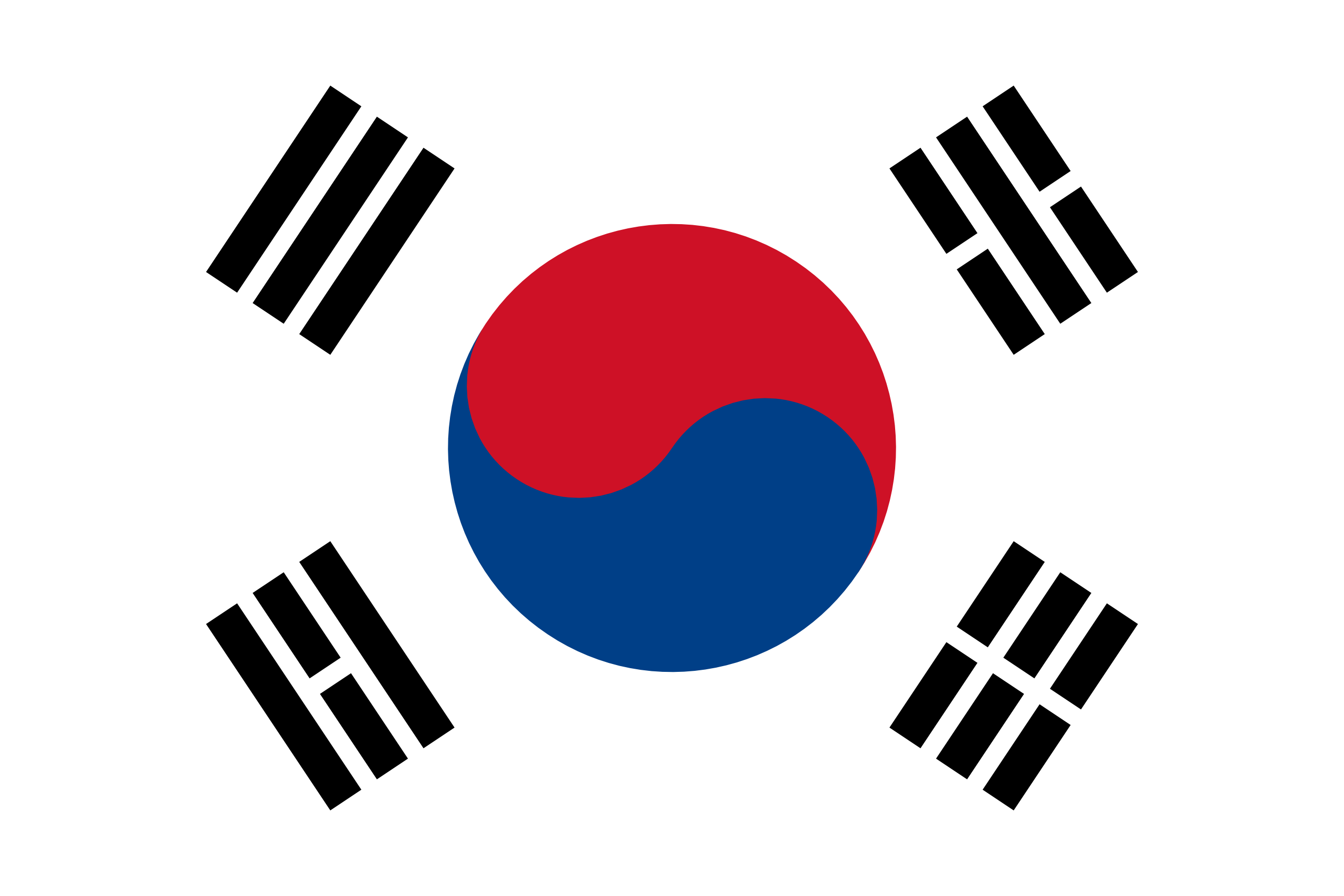 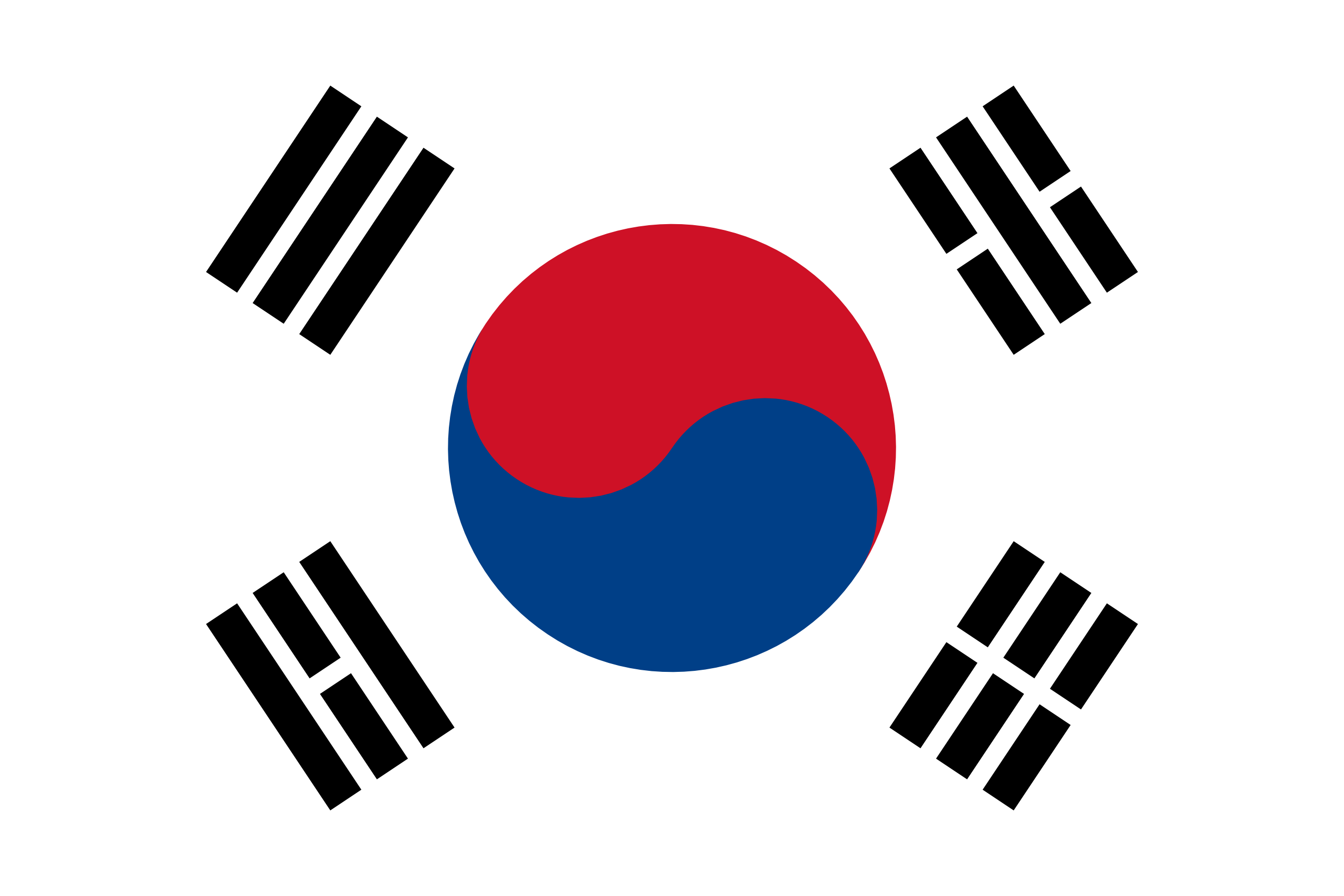 Présenté par Rihem
La carte d’identité
Le Continent : Asie

La Capitale : Séoul ( Dont 1 coréen sur 5 y habite )   

Le chef de l ‘ état  : Park Geun-hye

Régime : démocratie (parlementaire)

La population :  49 millions d ’habitants ( Pour une superficie de 99 720 km2 )

Les langues :  le coréen est la langue officielle .Mais l ‘anglais commence à être pratiqué.

Les religions : Le christianisme et le bouddhisme sont les deux confessions dominantes.
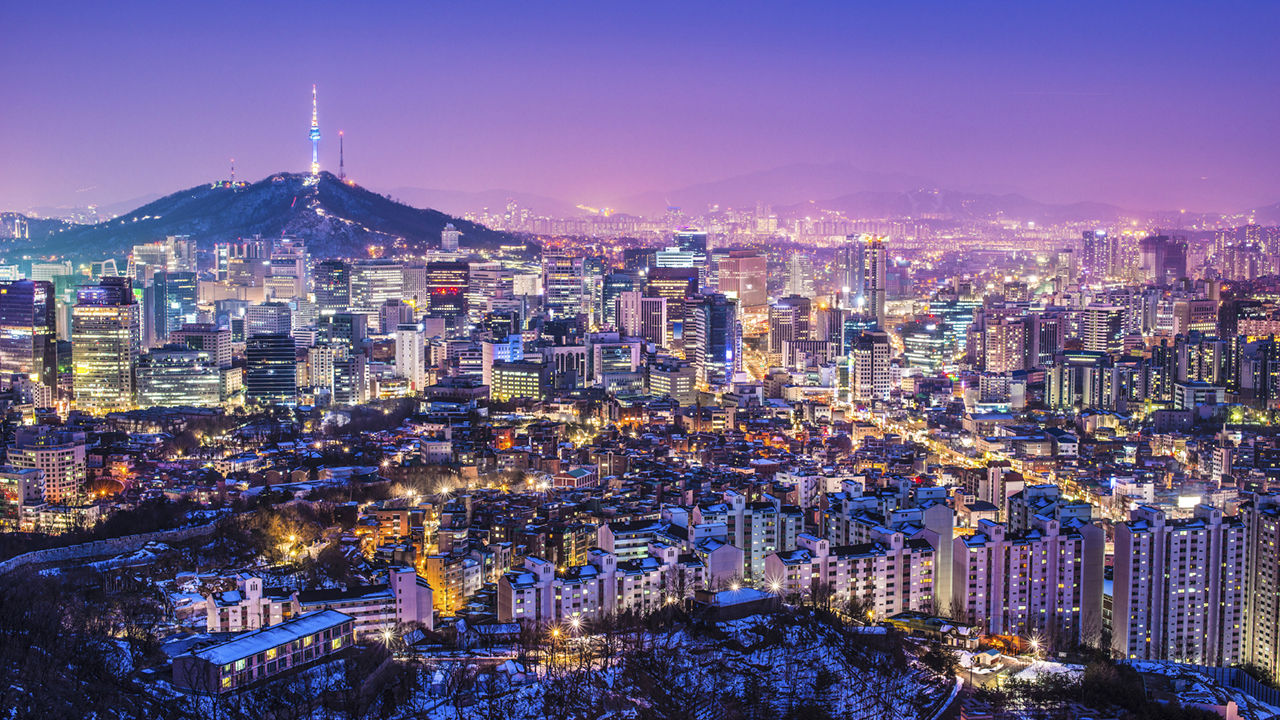 La ville de Séoul
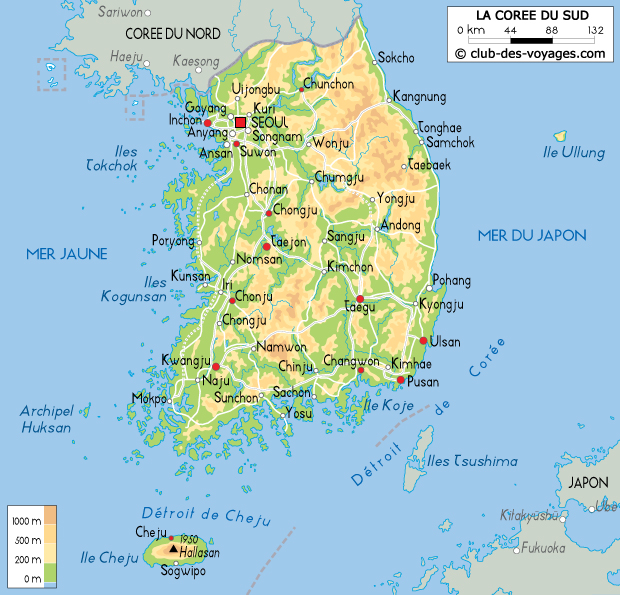 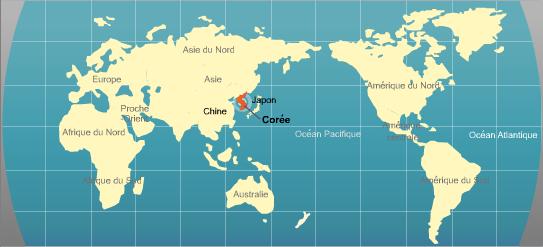 Carte du pays
Les plats classiques de la nourriture Coréenne
Le Bibimbap est à base de riz que l ‘on mélange avec différents ingrédients (Viande , légumes sautés ou pas …)





Le samgyetang est constitué d ’un coquelet, farci avec du riz et une chataigne que l ‘on fait cuire dans du bouillon .
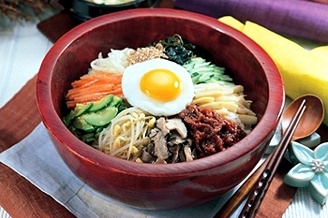 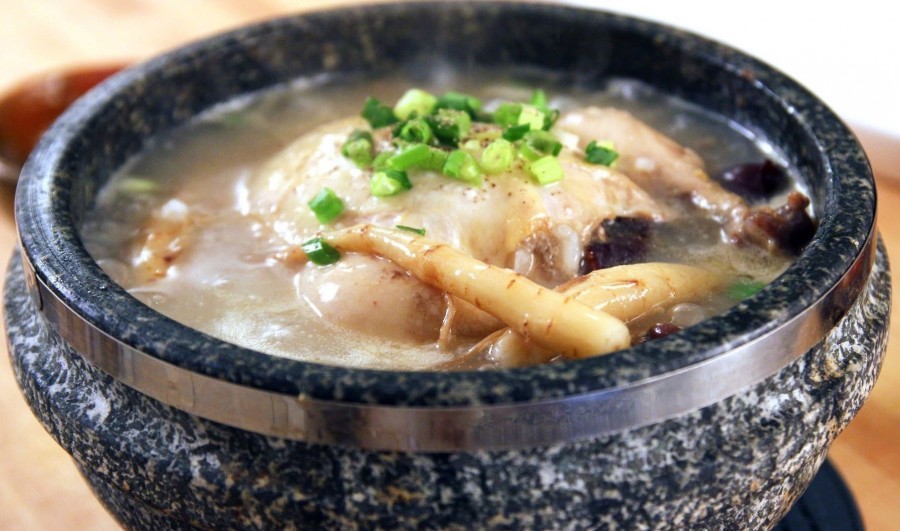 Les monuments principaux( classés dans le patrimoine de l ‘UNESCO)
La forteresse de Hwaseong :




Le temple de Bulguksa:
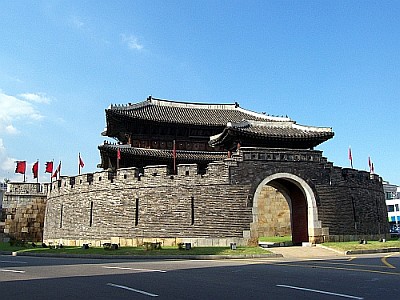 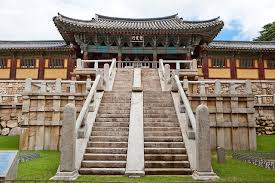 L ‘habit traditionnel
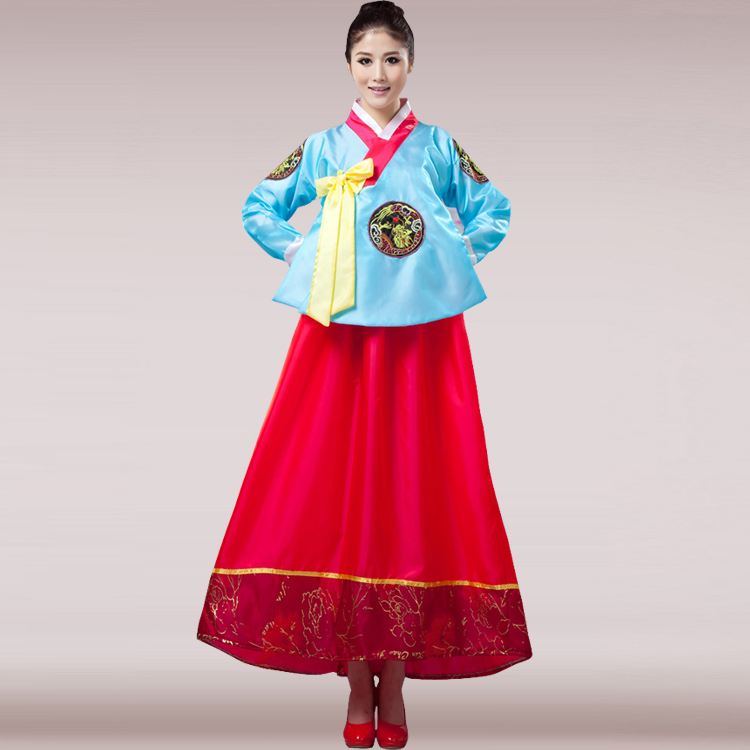 Le Hanbok : Le « hanbok pour femme » se compose d’une grande pièce de tissu attachée au niveau de la poitrine qui forme une longue jupe appelée « chima » et d’une veste nommée « jeogori », plutôt courte .
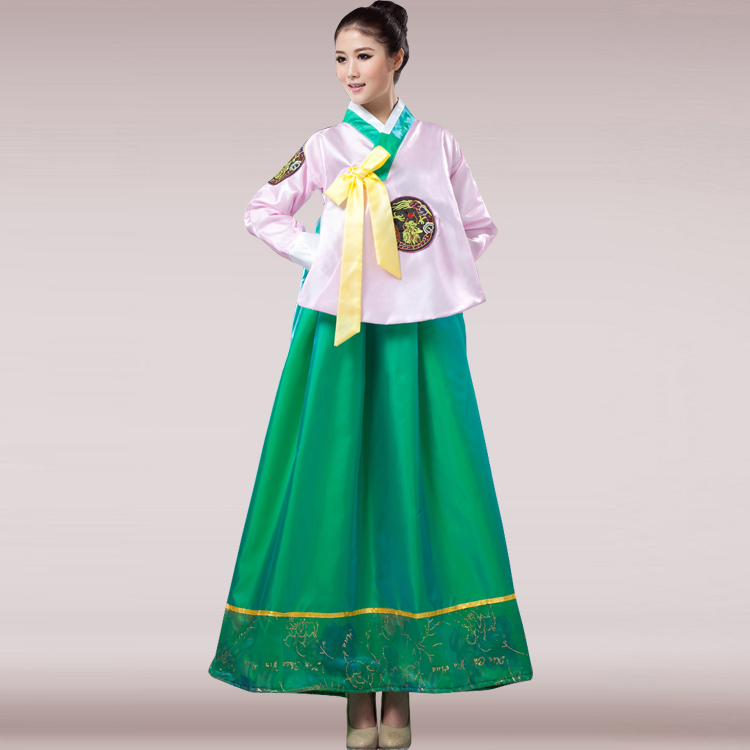 Merci à tous !